بسم الله الرحمن الرحيم
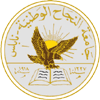 An-Najah National University
Engineering college
Civil engineering department

Foundation Design of Al – Jasser Building 
 
 
Submitted to : Dr. Isam Jardaneh
Prepared by: 
Sulayman Hamad
Introduction
The building is located at Balata – Asskar Street, Nablus, Palestine. The proposed building will have a plan area of about 700 square meters and will be consisted of at most of 9 stories. The site is leveled and excavated to foundation level which is about 7 m below the main street level.
STRUCTURAL ANALASIS
The load comes to the footing from the slab (dead load and live load ) to beams to columns so we want to study dead load and live load
The proposed building under consideration has its own weight and expected weight that analyzed by tributary area.
We find two types of load; services and ultimate.
[Speaker Notes: He load]
The dead load
The dead load acting on the structure can be determined by reviewing to architecture, mechanical, and electrical drawing for the building from these drawings the structural engineer can calculate the volume of any parts then multiply this volume by density to get own weight.
Live loads

Live loads value depends on the type of the structure, these loads coming from moveable weights such as the weights of furniture  or inhabitants, usually found by multiply factor of live loads which equal 0.3 t / m2 with tributary area effects on each column or shear wall.
Design of Foundation

the following loads :
Dead Load (own weight).
Super imposed dead load =250kg/m2.
Live loads =250kg/m2.
 
Using ACI code [5] , the ultimate loads calculated using the following combinations:
Pu =1.4Dead.
Pu =1.2Dead + 1.6Live.
 
Using in this project the following materials characteristics:
f’c =240kg/cm2   ( B 300 )
where : f’c is the compressive strength of concrete
fy = 4200 kg/cm2
where :fy is the yield strength of steel
Determine area of footing

Required area = Service load/qu 
Were  qu  = 20 t /sqe meter
We need to divide  the footing from area to three groups :
1. A = 4 x 4 m
2. B = 4.5 x 4.5 m 
3. C = 5 x 5 m
We  evaluate the thickness of single footing type A : 

 
It is d =50 cm

And evaluate the area of steel it =

 Use   25 Φ 18   (1 Φ18 /16cm ) 
provide  64cm2
We design footing on sab 2000
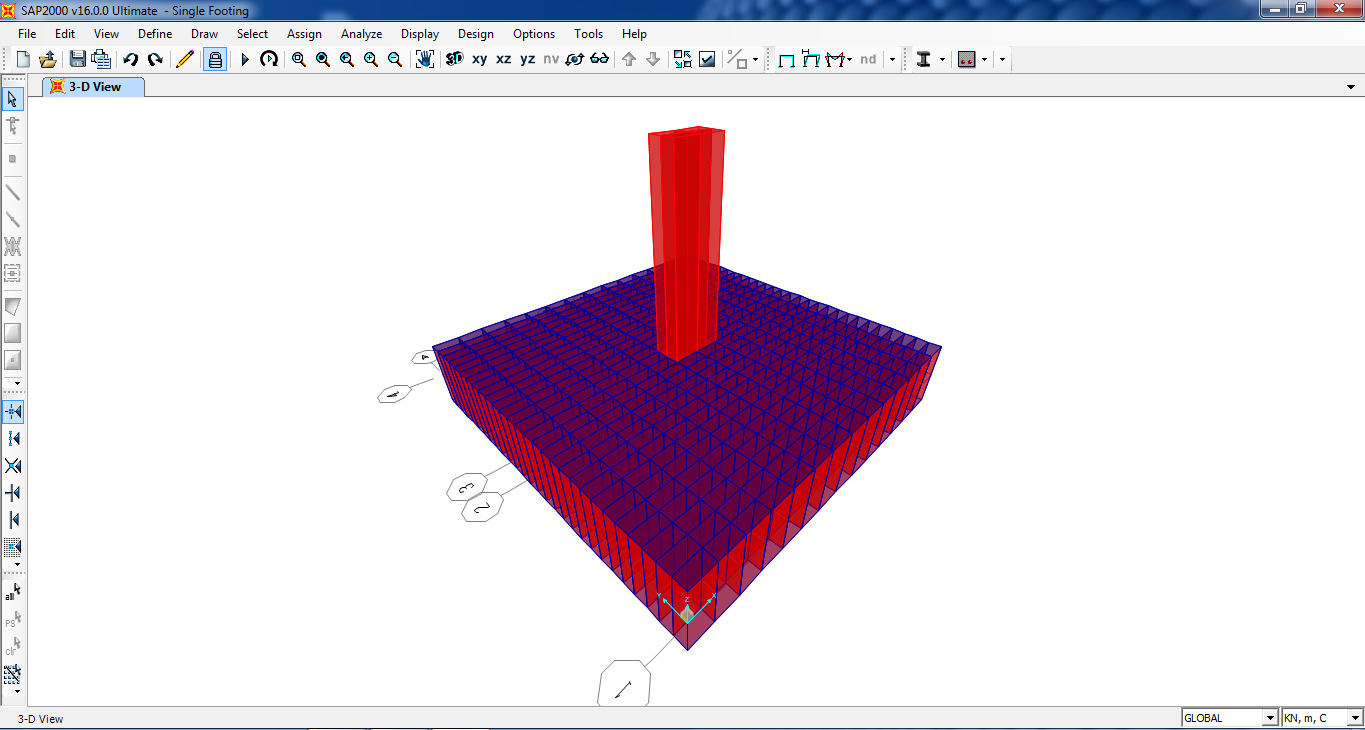 Momant 1-1
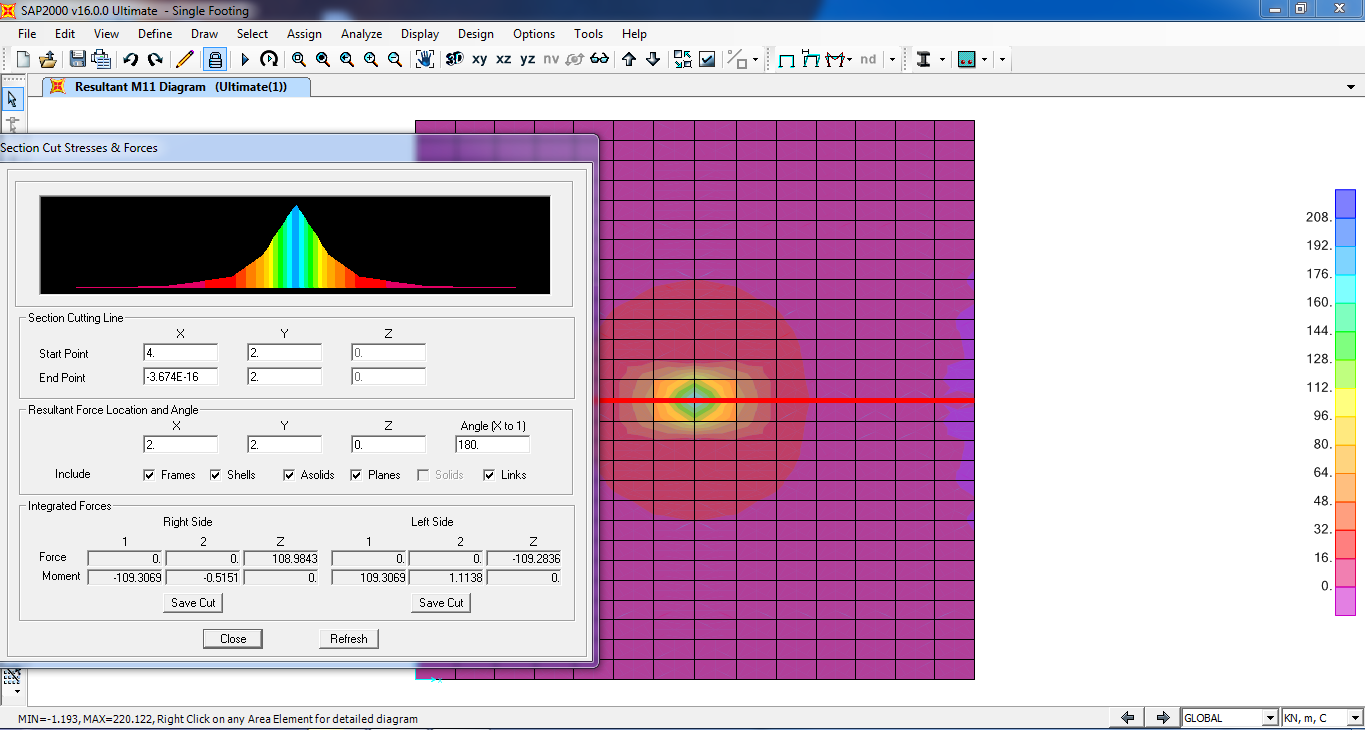 Momant 2-2
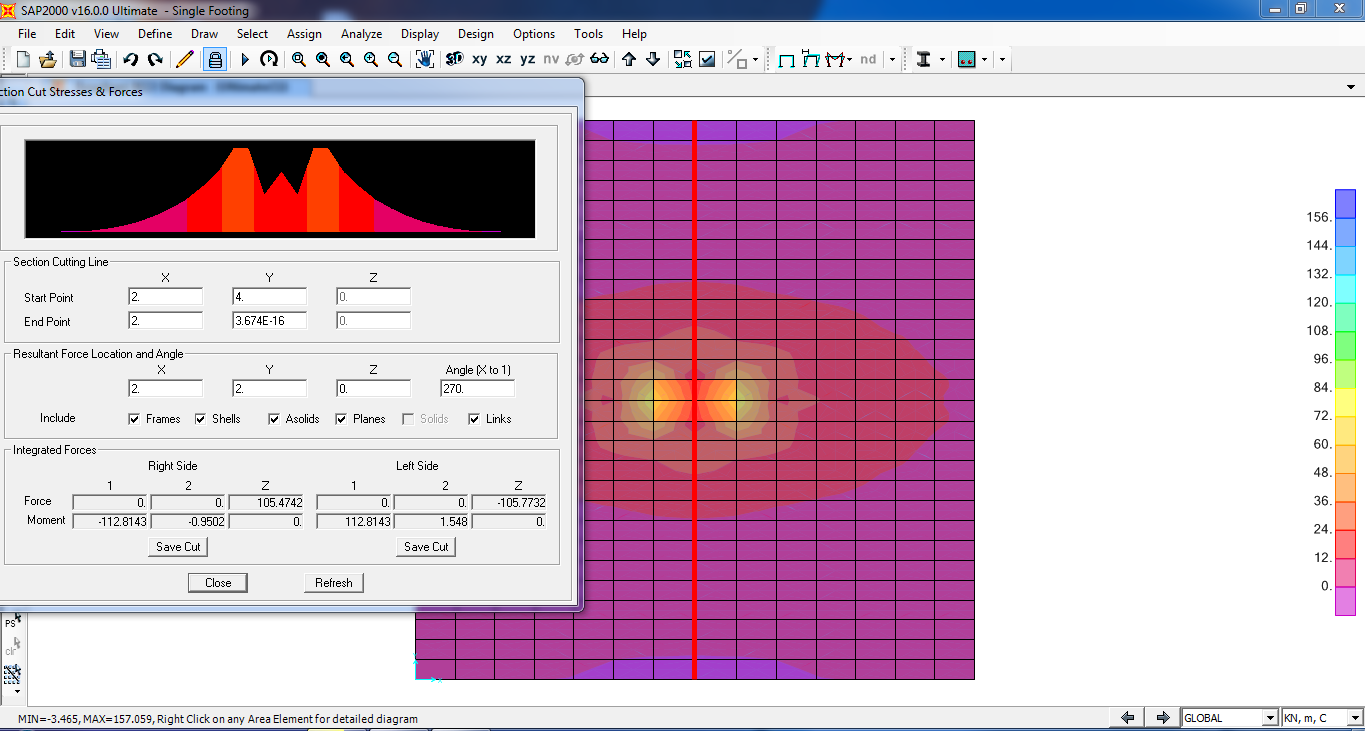 Shear 3-1
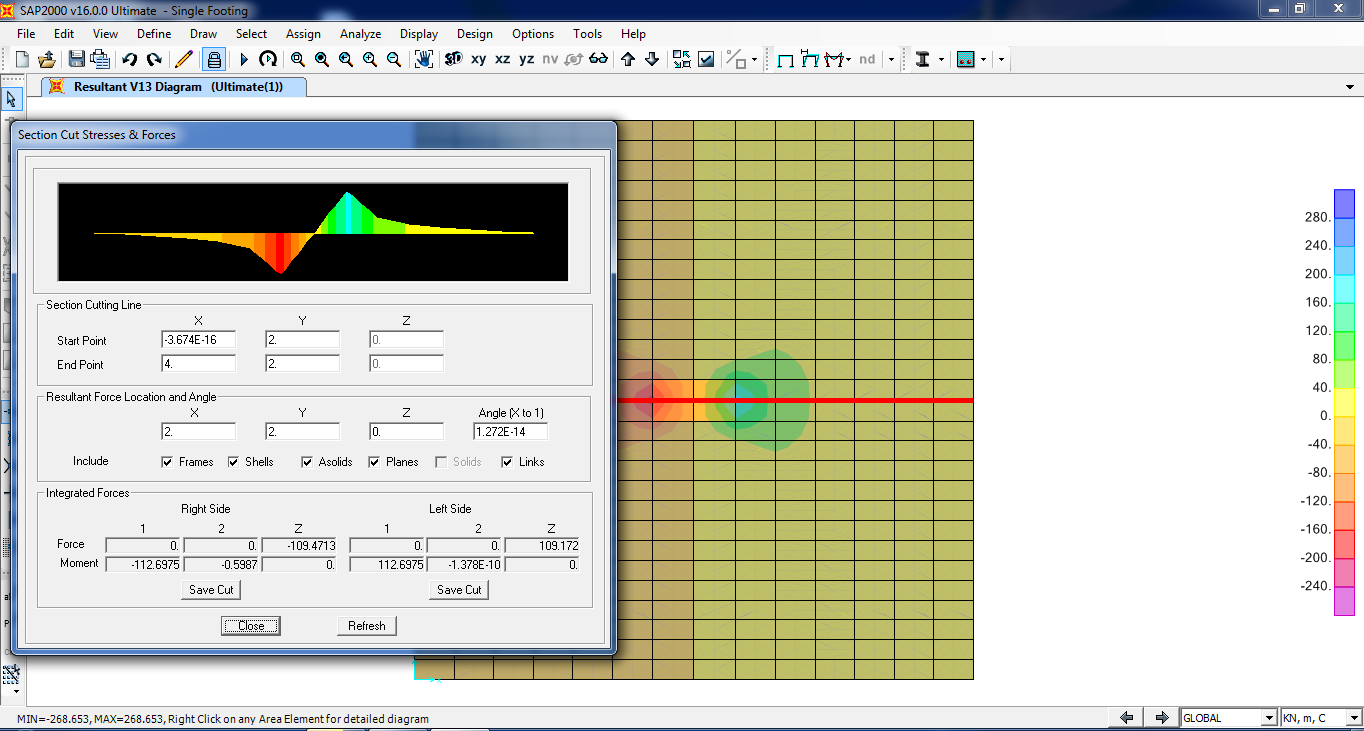 Shear 3-2
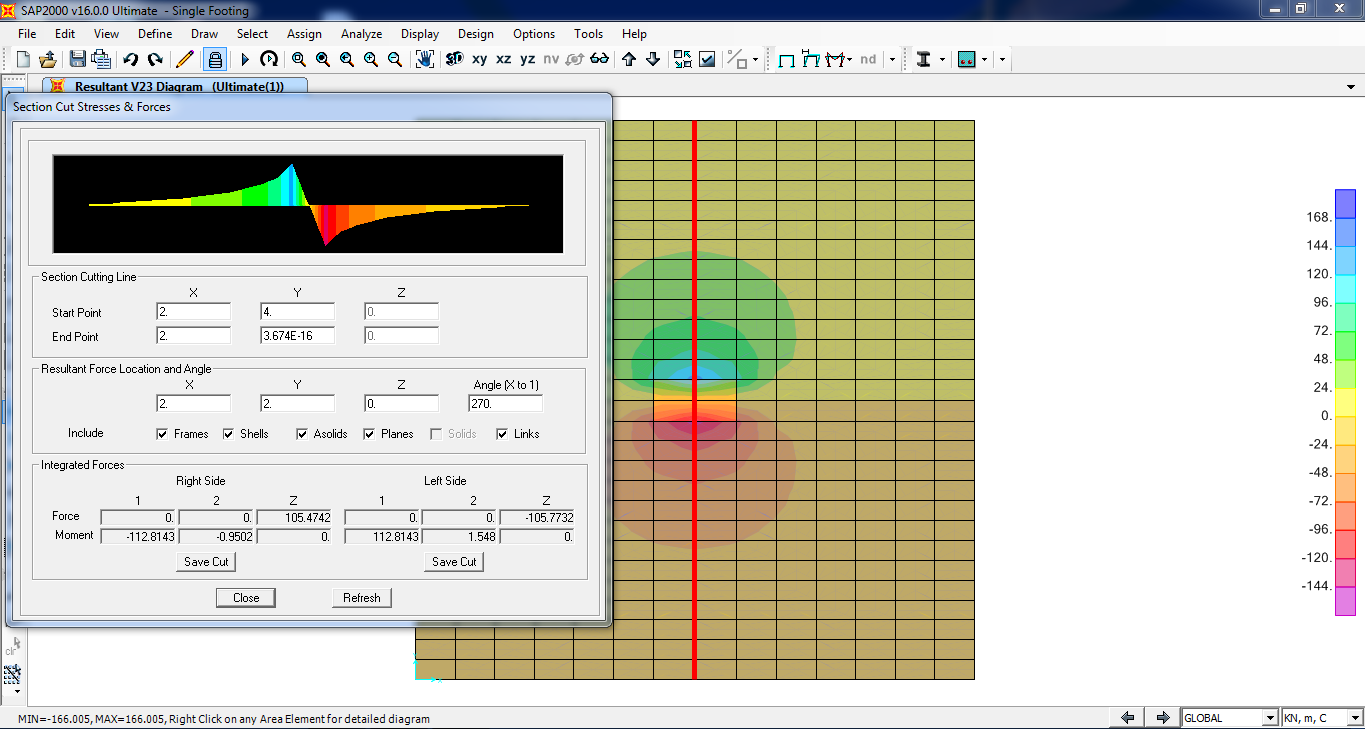 Any qusetions
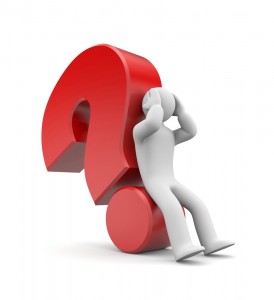 Thanks for you
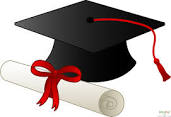